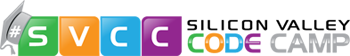 I Own Your Web App
Oct 10, 2014
All materials posted at samsclass.info and free to use
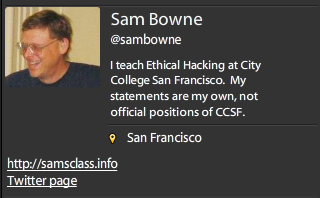 All materials posted at samsclass.info and free to use
OWASP
All materials posted at samsclass.info and free to use
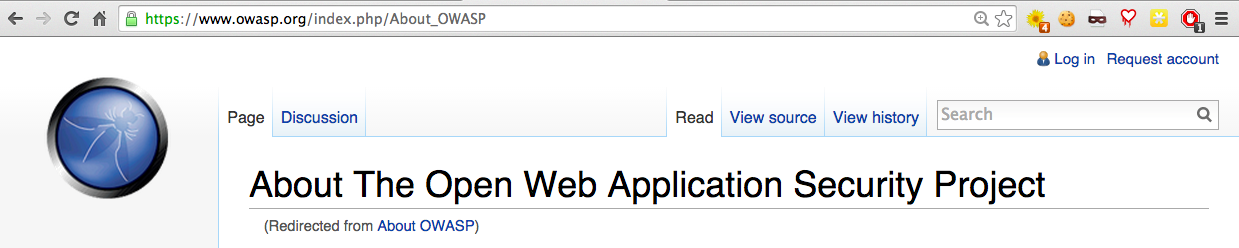 OWASP.org
Security tips, tools, and coding guidance for Web applications
All materials posted at samsclass.info and free to use
`
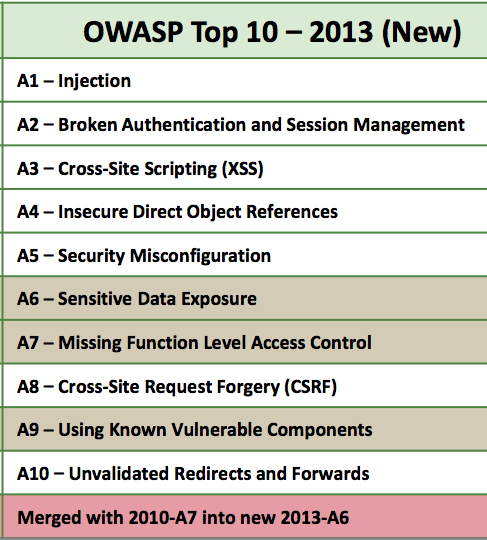 All materials posted at samsclass.info and free to use
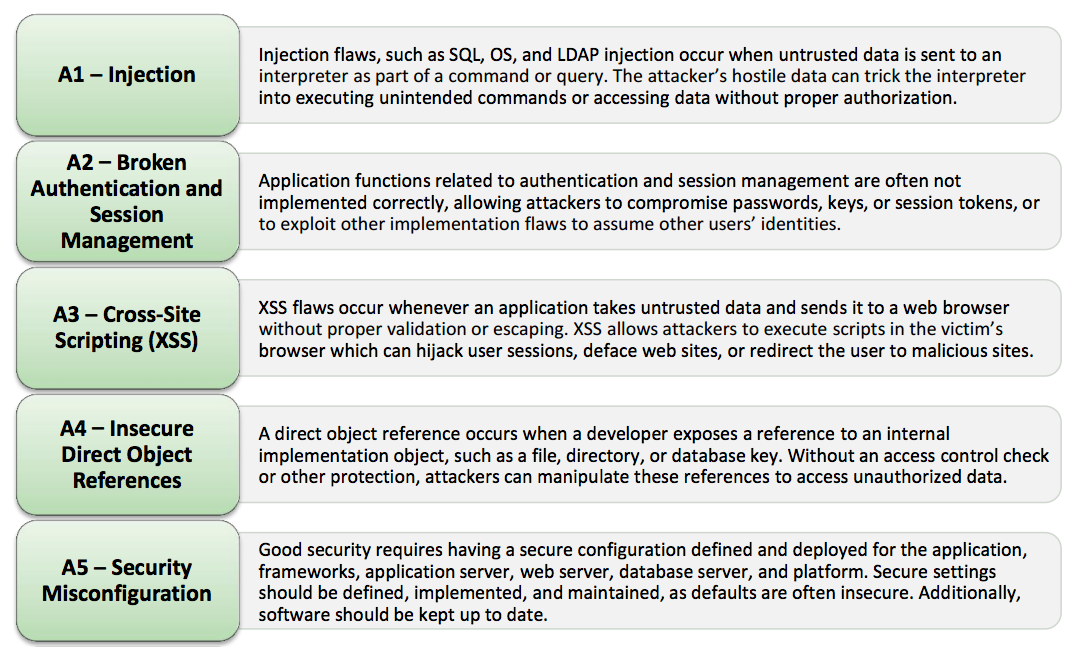 All materials posted at samsclass.info and free to use
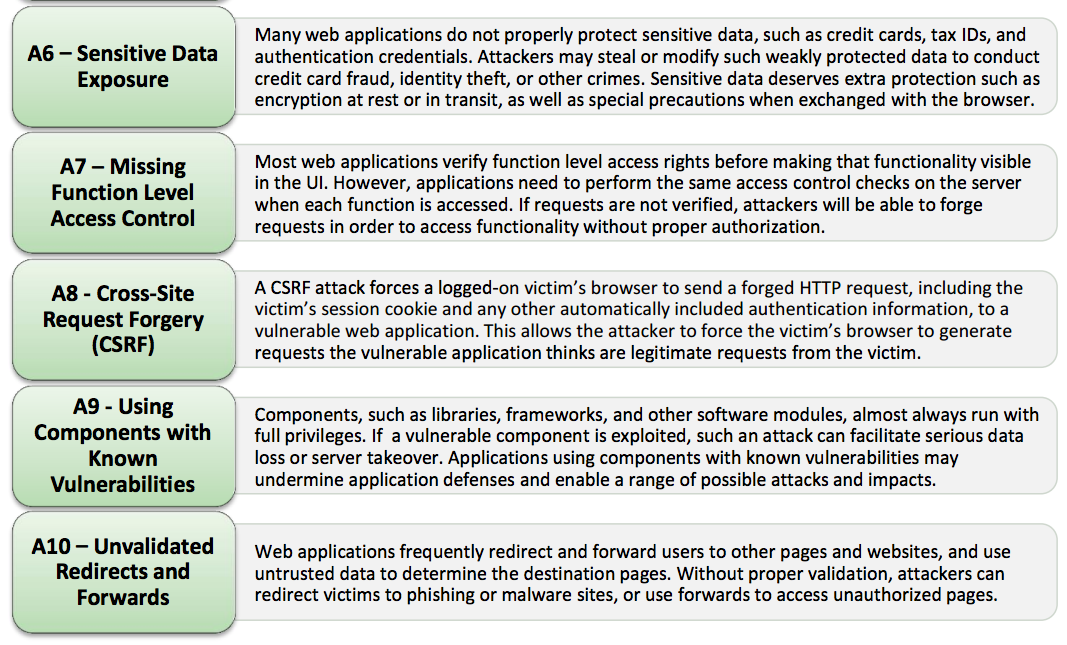 All materials posted at samsclass.info and free to use
Cross-Site Request Forgery
All materials posted at samsclass.info and free to use
Login Secured with HTTPS
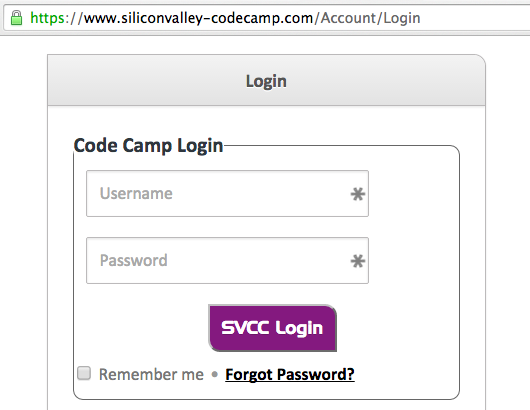 All materials posted at samsclass.info and free to use
Authenticated Traffic Not Encrypted
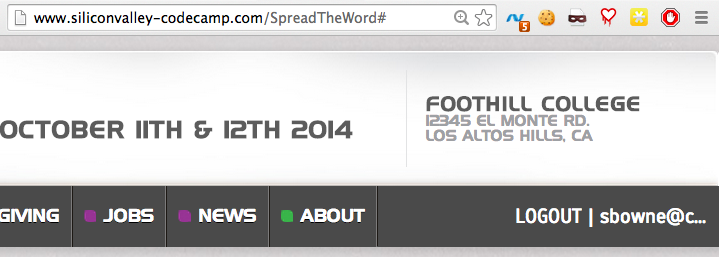 All materials posted at samsclass.info and free to use
Authentication Cookie
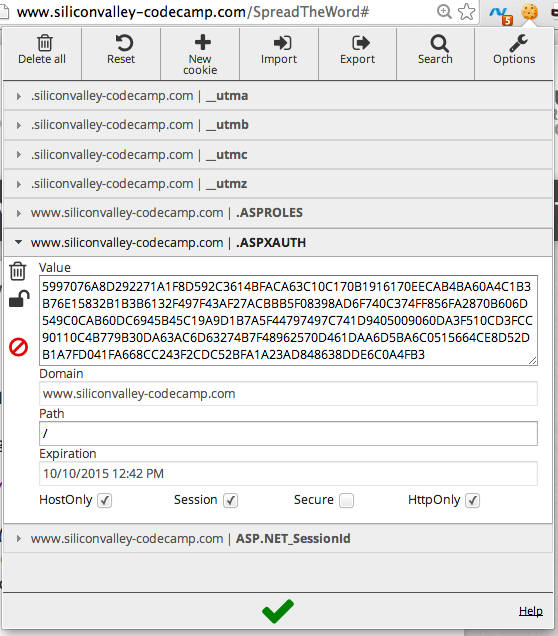 All materials posted at samsclass.info and free to use
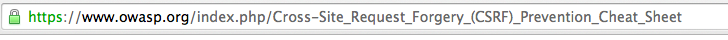 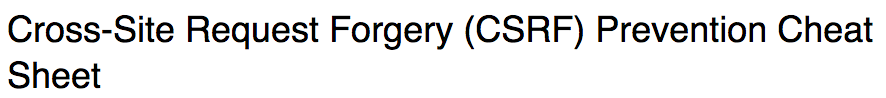 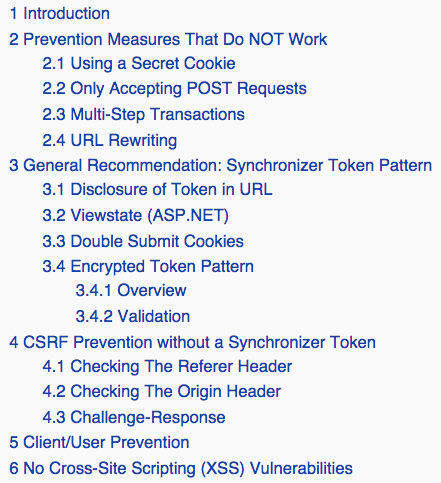 All materials posted at samsclass.info and free to use
Blanket Solution: HTTPS
Use HTTPS for all transactions
But that might be
Expensive
Complicated
Slow
All materials posted at samsclass.info and free to use
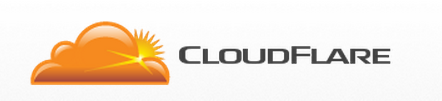 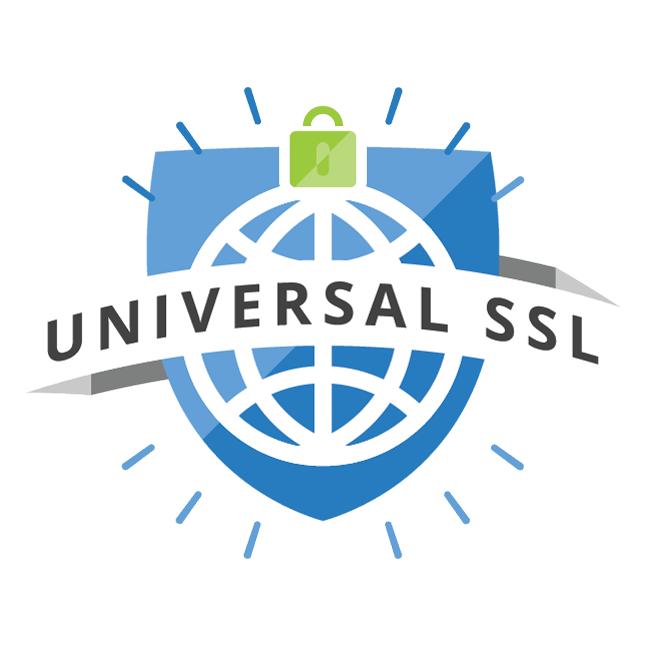 All materials posted at samsclass.info and free to use
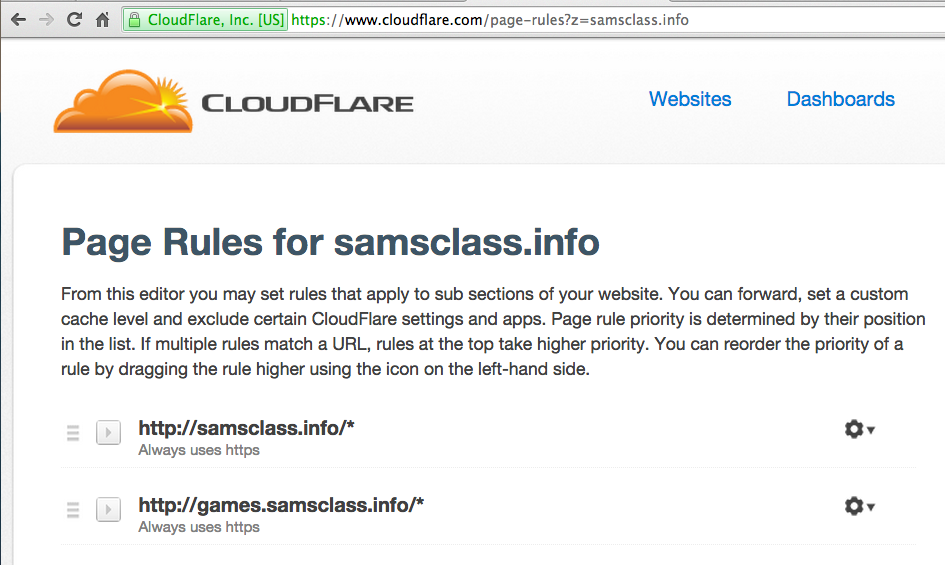 All materials posted at samsclass.info and free to use
CSRF Demo
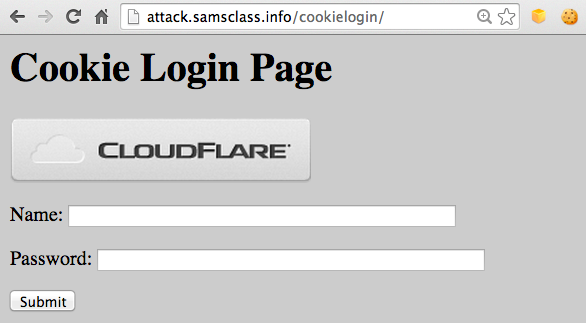 All materials posted at samsclass.info and free to use
Cookie Cadger
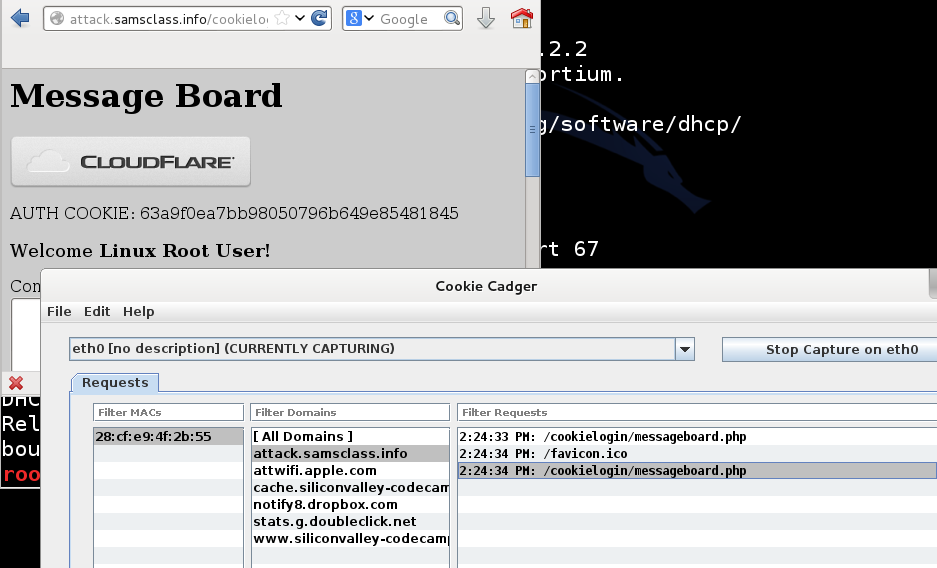 All materials posted at samsclass.info and free to use
Homework Project
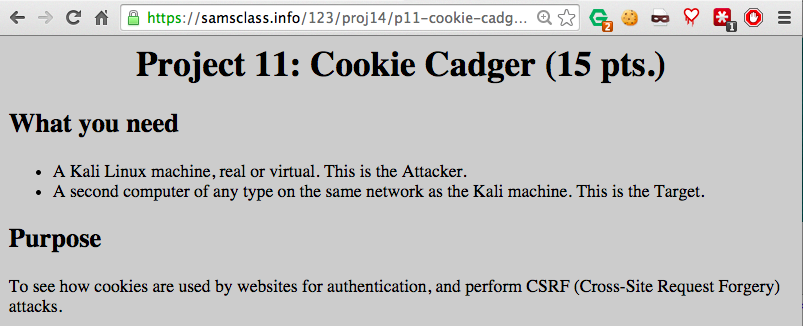 All materials posted at samsclass.info and free to use
Vulnerable Sites
Amazon.com
AOL.com
siliconvalley-codecamp.com
All materials posted at samsclass.info and free to use
Amazon Sends Authentication Token Unencrypted
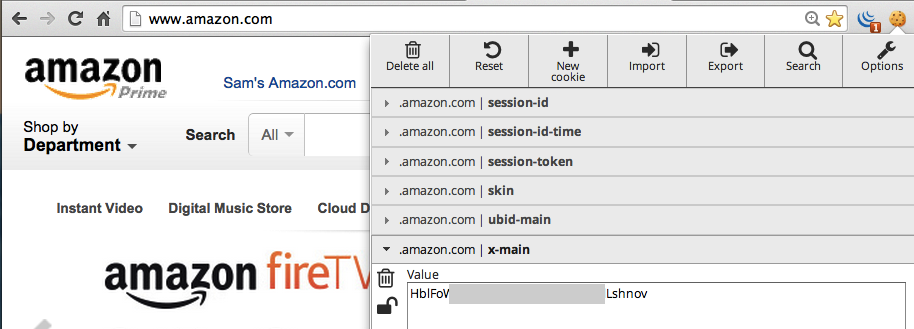 All materials posted at samsclass.info and free to use
HTTPS-Only Sites
Google and Gmail
Live.com (Microsoft)
Yahoo.com
Paypal.com
All materials posted at samsclass.info and free to use
Partially Vulnerable Sites
Tigerdirect.com
Wordpress.com
All materials posted at samsclass.info and free to use
SQL Injection
All materials posted at samsclass.info and free to use
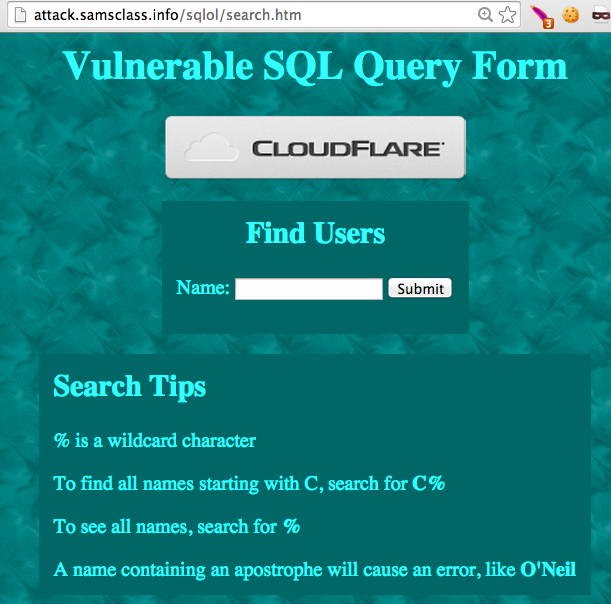 All materials posted at samsclass.info and free to use
SQL Injection
Vulnerability caused by using input from the user which can be misinterpreted as active code
Weak defense: filter out special characters
Strong defense: parameterized queries
All materials posted at samsclass.info and free to use
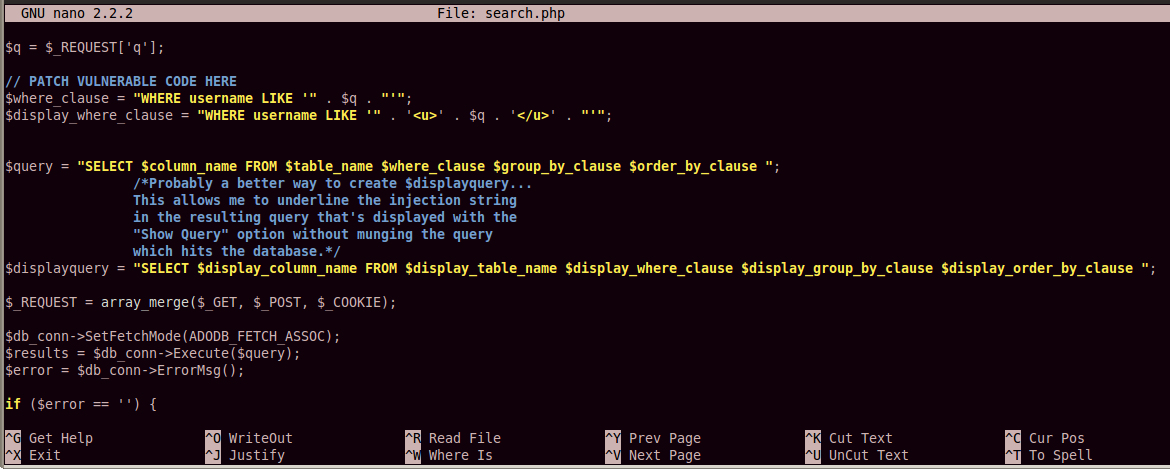 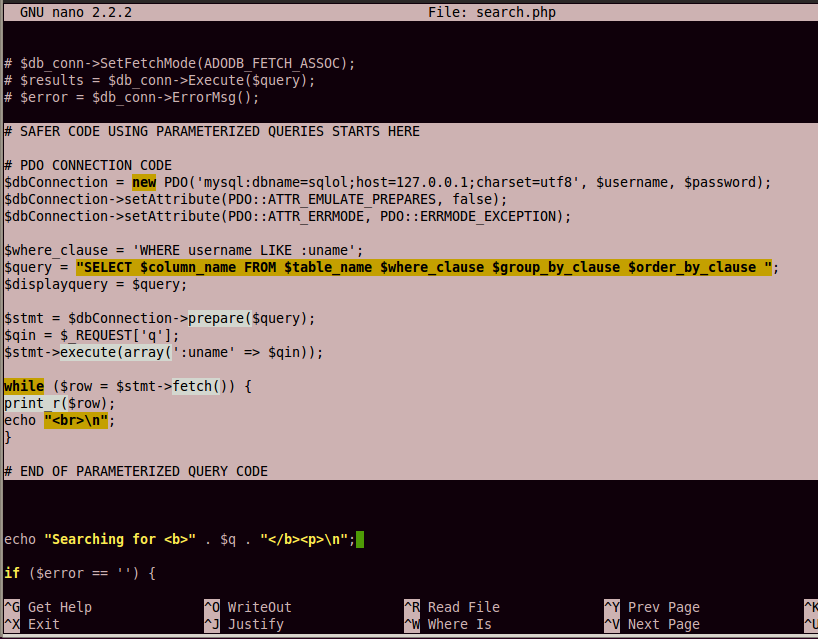 All materials posted at samsclass.info and free to use
SQLi on Pastebin
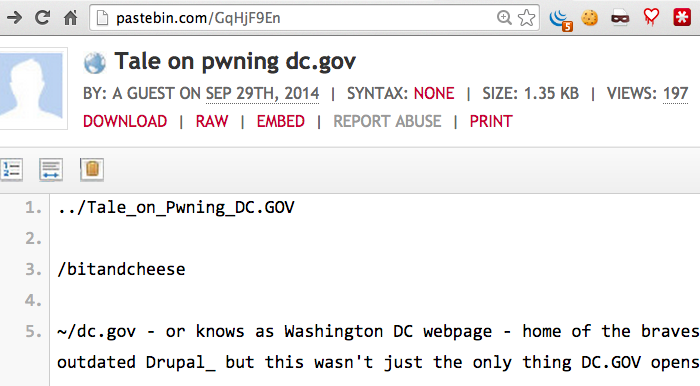 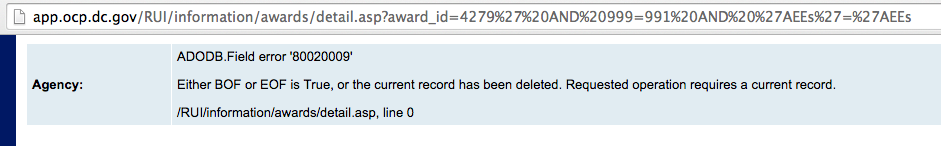 All materials posted at samsclass.info and free to use
URL for Live Demo
http://app.ocp.dc.gov/RUI/information/awards/detail.asp?award_id=4279%27%20AND%20999=991%20AND%20%27AEEs%27=%27AEEs
All materials posted at samsclass.info and free to use
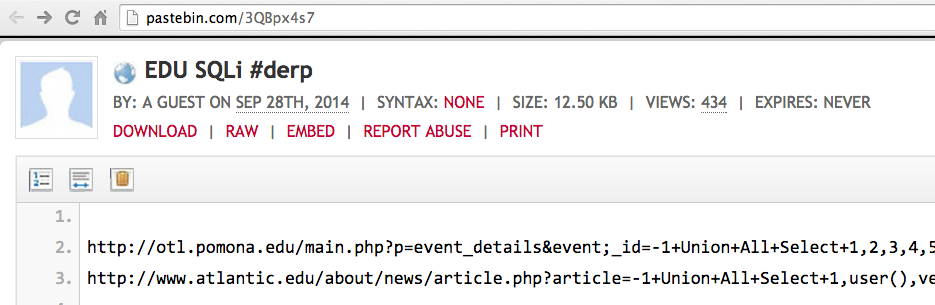 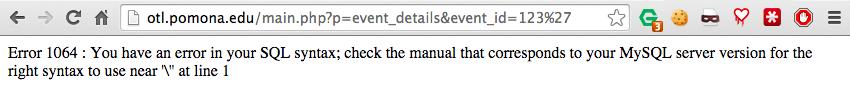 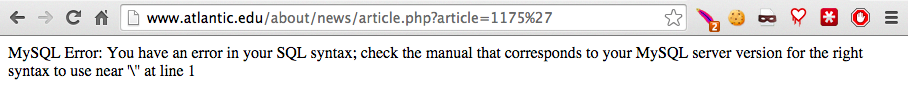 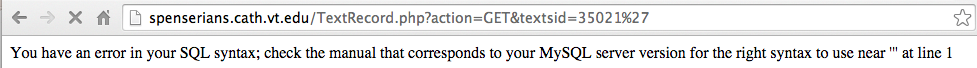 All materials posted at samsclass.info and free to use
Extracting Data
No apostrophe required
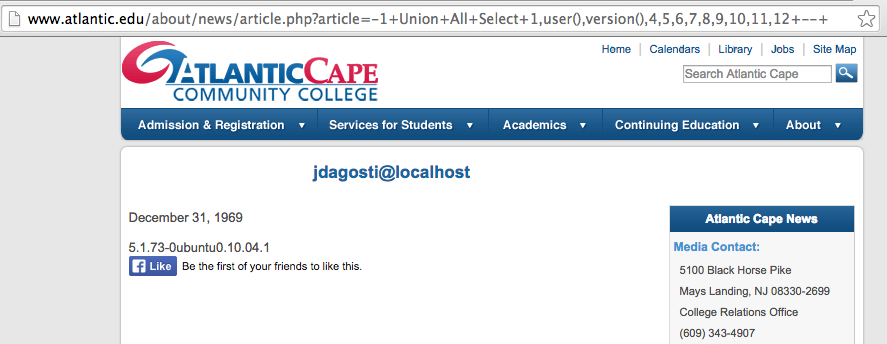 All materials posted at samsclass.info and free to use
Pharma Infections at Colleges
All materials posted at samsclass.info and free to use
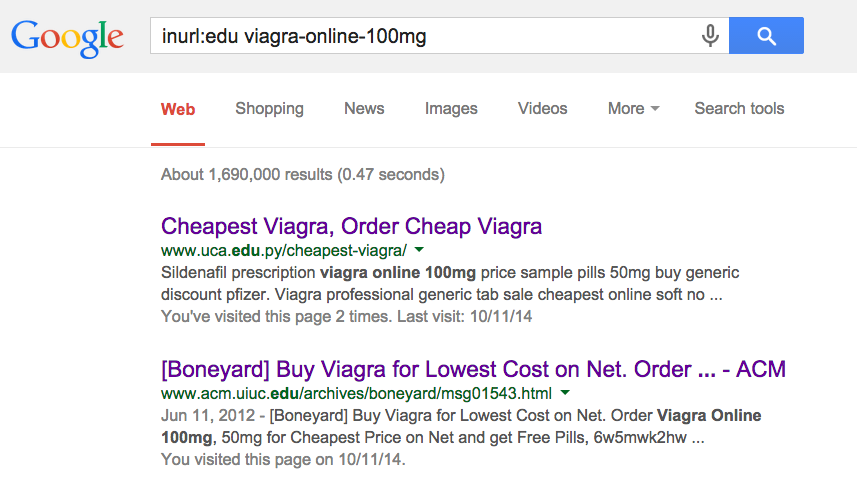 All materials posted at samsclass.info and free to use
19 Colleges Infected with Pharma
5 Fixed within a few weeks
7 Fixed within 8 months
7 Still Infected on 7-19-14
http://samsclass.info/125/proj11/subtle-infect.htm#19more
All materials posted at samsclass.info and free to use
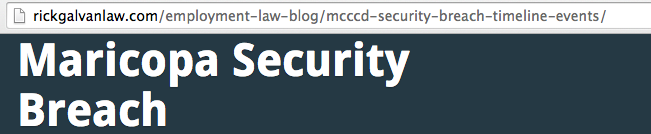 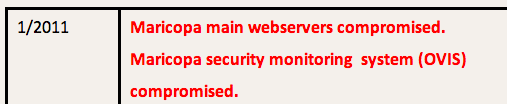 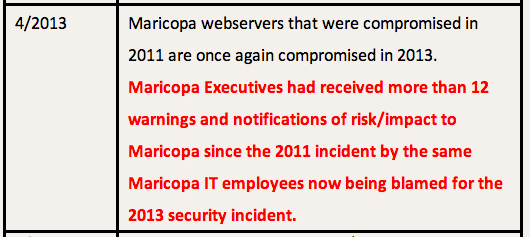 All materials posted at samsclass.info and free to use
Infections at UC Santa Cruz
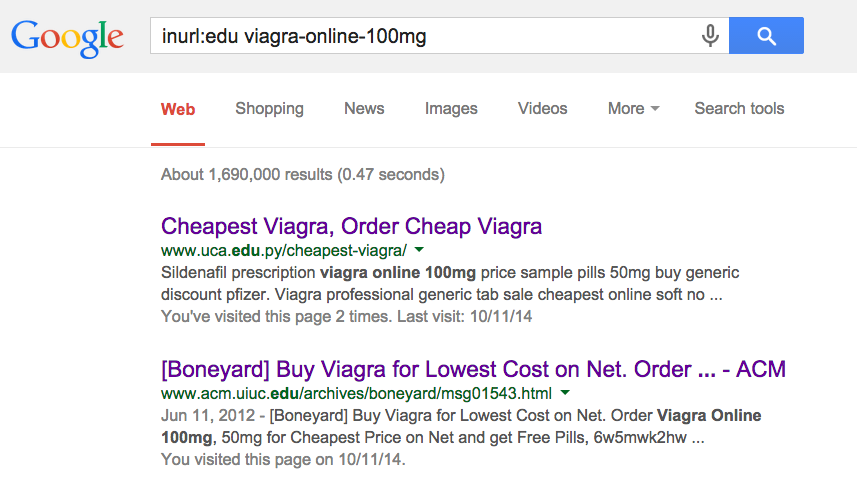 All materials posted at samsclass.info and free to use
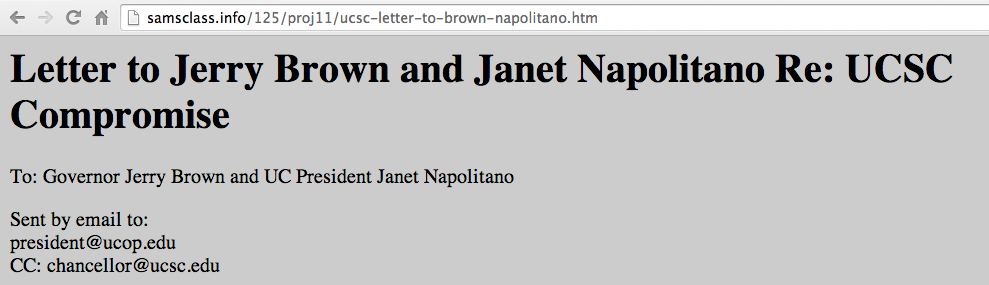 UCSC cleaned their server
Re-infected a week later
NEED ROOT CAUSE ANALYSIS
All materials posted at samsclass.info and free to use
Many More Pharma Infections
Dozens of other schools, businesses, foreign sites, etc.
http://samsclass.info/125/proj11/subtle-infect.htm#19more
All materials posted at samsclass.info and free to use
Exposed Data
All materials posted at samsclass.info and free to use
Exposed Error Logs
Can leak cookies
Even when secured by HTTPS
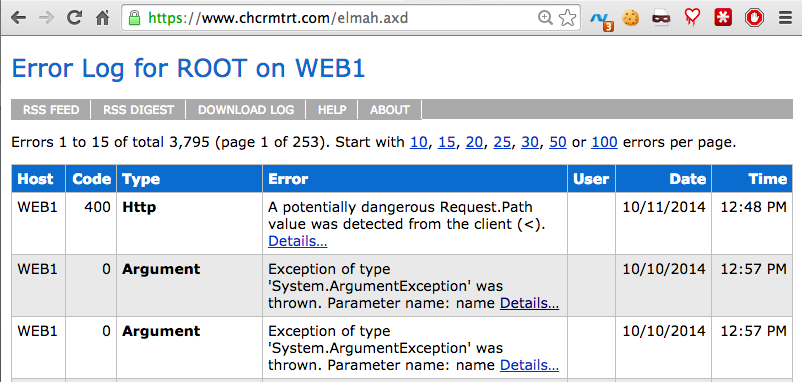 All materials posted at samsclass.info and free to use
Google Dork for Exposed ELMAH Pages
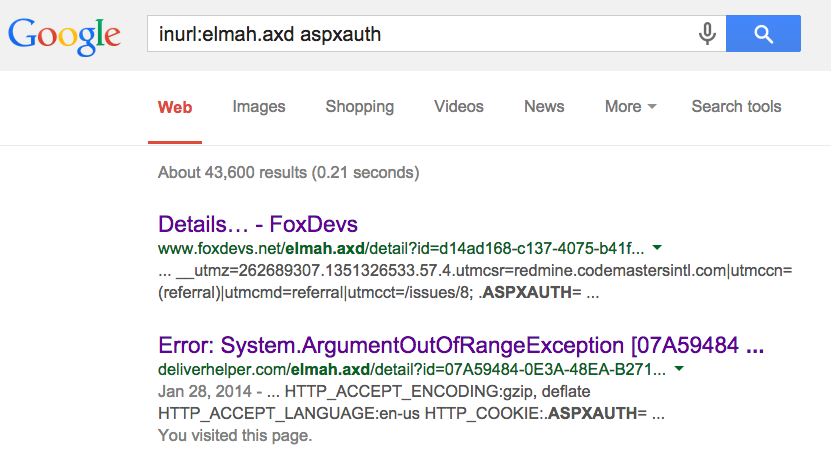 All materials posted at samsclass.info and free to use
Exposed Student Data
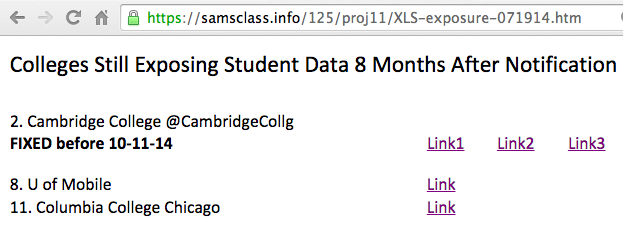 All materials posted at samsclass.info and free to use
Exposed Password Hash
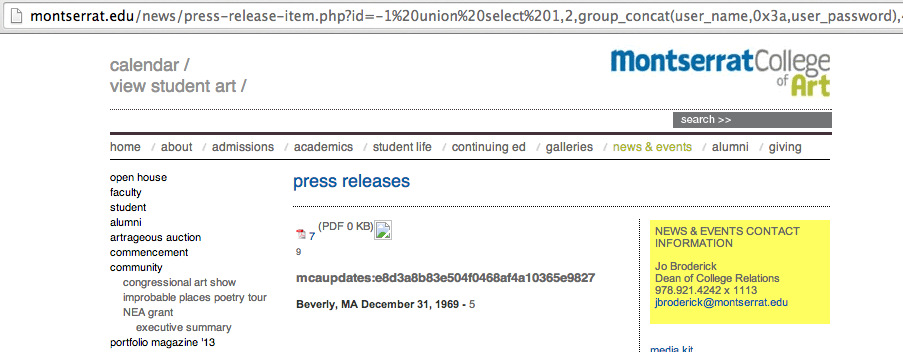 All materials posted at samsclass.info and free to use
Open FTP Server with Medical Data
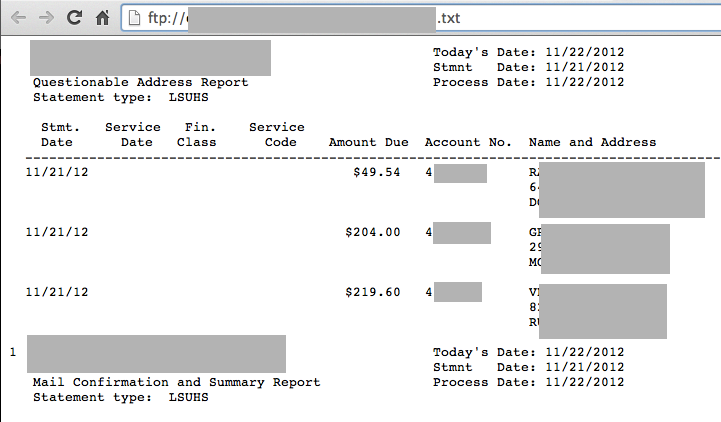 All materials posted at samsclass.info and free to use
Libel by SC Magazine
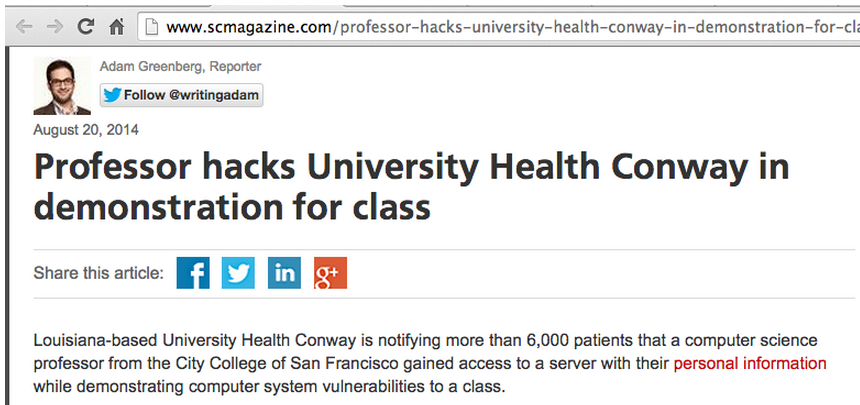 All materials posted at samsclass.info and free to use
Plaintext Login Pages at Colleges
All materials posted at samsclass.info and free to use
Insecure Login Pages at Colleges
90 colleges notified in Dec, 2013
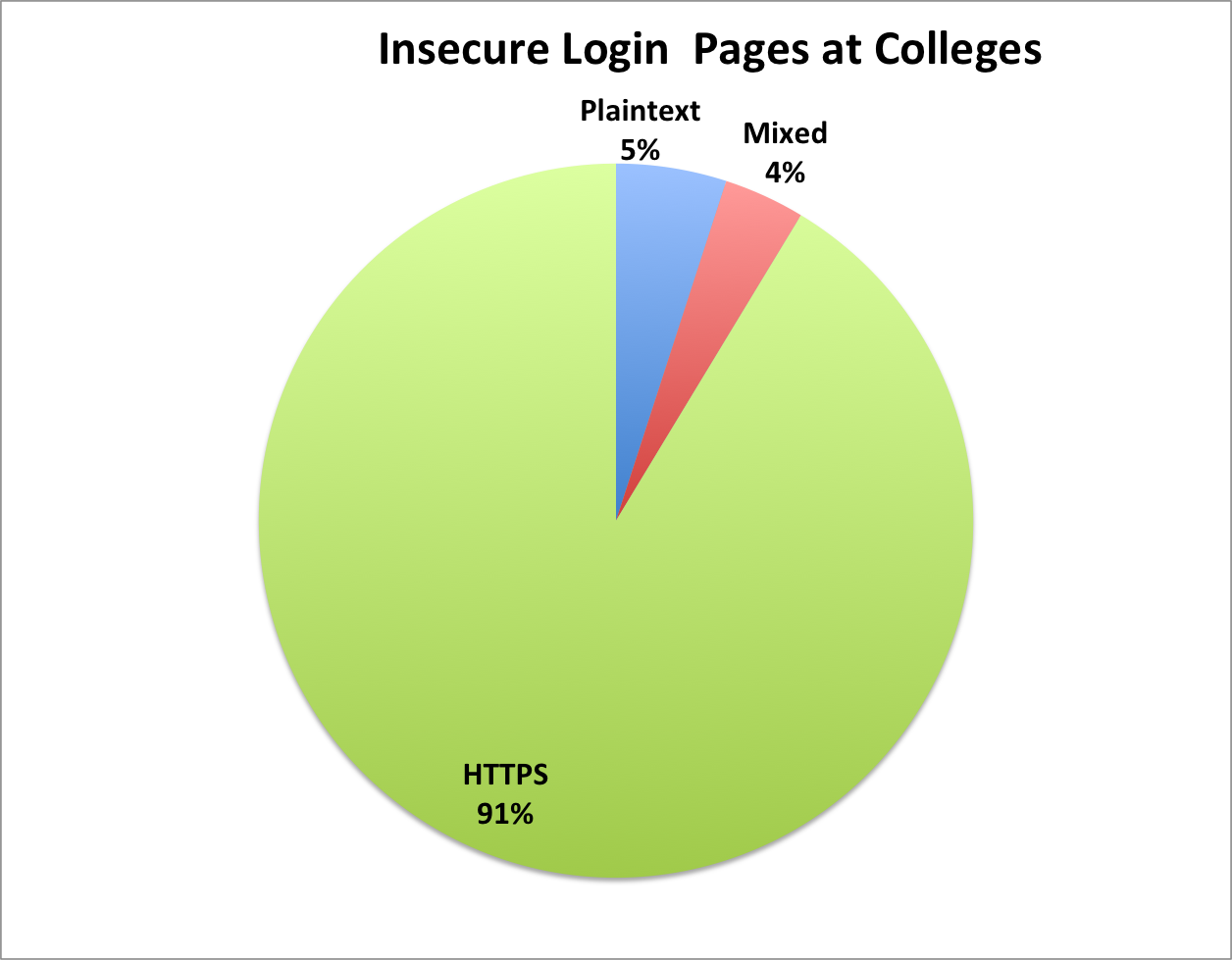 All materials posted at samsclass.info and free to use
Big Names
Cornell
Johns Hopkins
Stanford 
UC Berkeley
All materials posted at samsclass.info and free to use
Results
7 months after notification:
16/57 plaintext login pages fixed or improved (28%)
8/33 mixed login pages fixed or improved (24%)
All materials posted at samsclass.info and free to use
Other Problems
All materials posted at samsclass.info and free to use
ActiveMQ
Free open-source middleware from Apache
A Defcon talk said it was often insecure, so I looked on SHODAN to see
All materials posted at samsclass.info and free to use
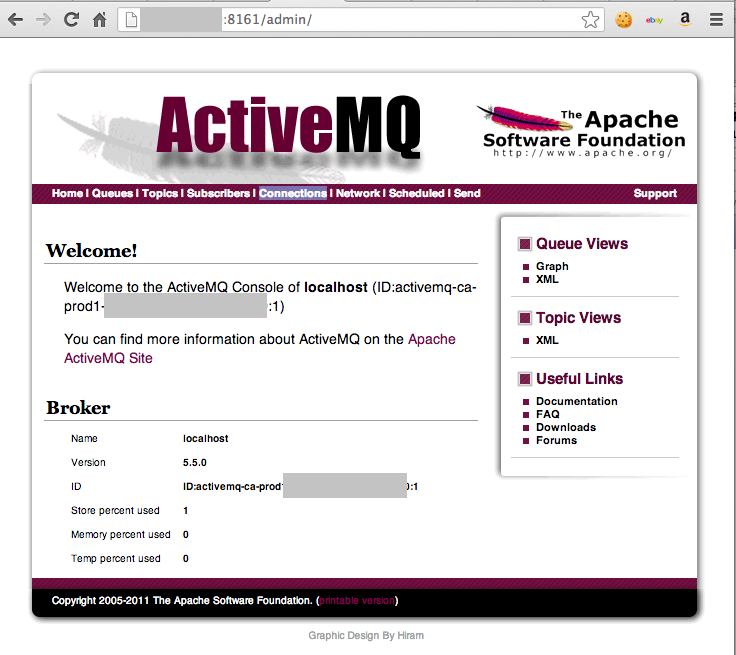 All materials posted at samsclass.info and free to use
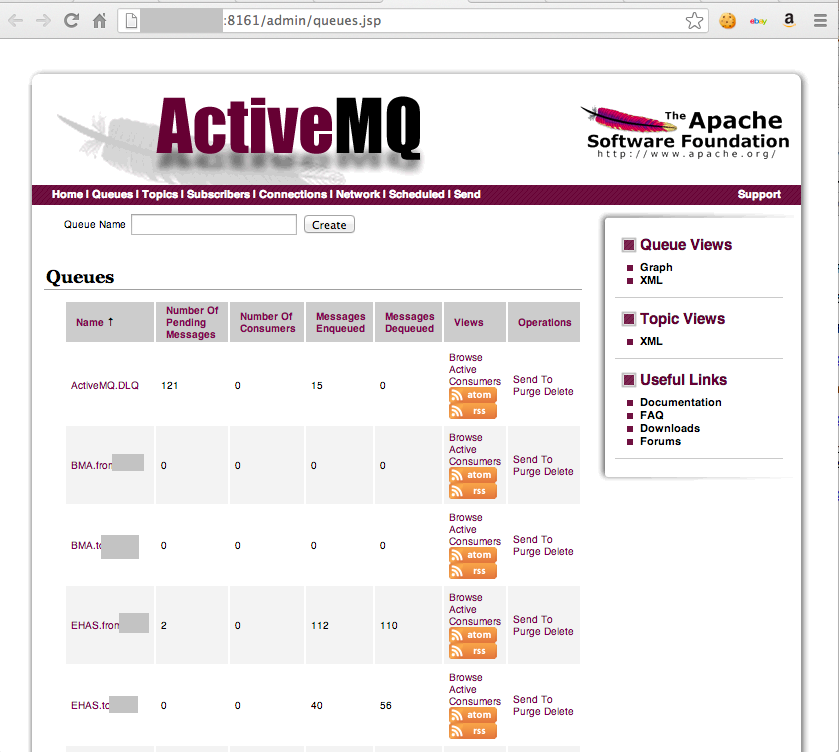 All materials posted at samsclass.info and free to use
Real Check Data?
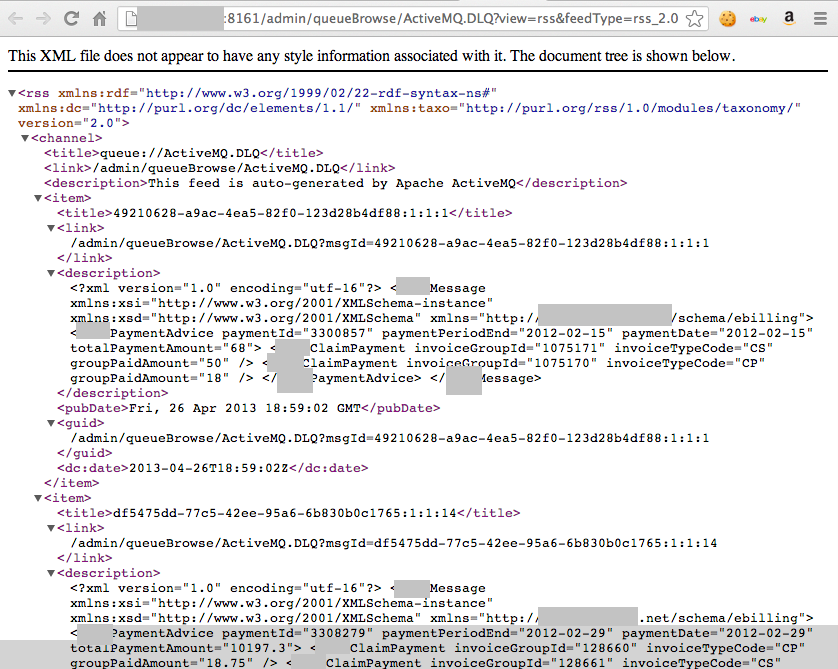 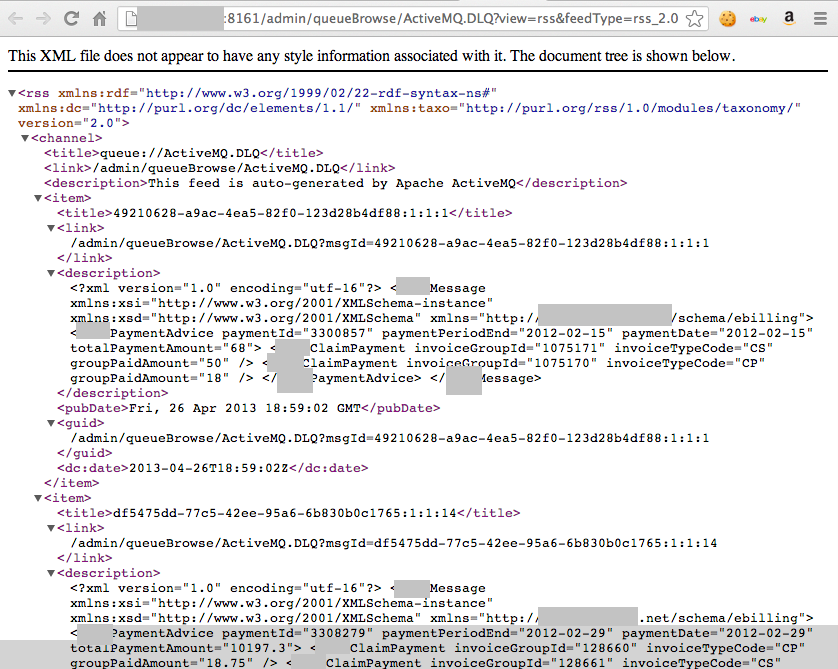 All materials posted at samsclass.info and free to use
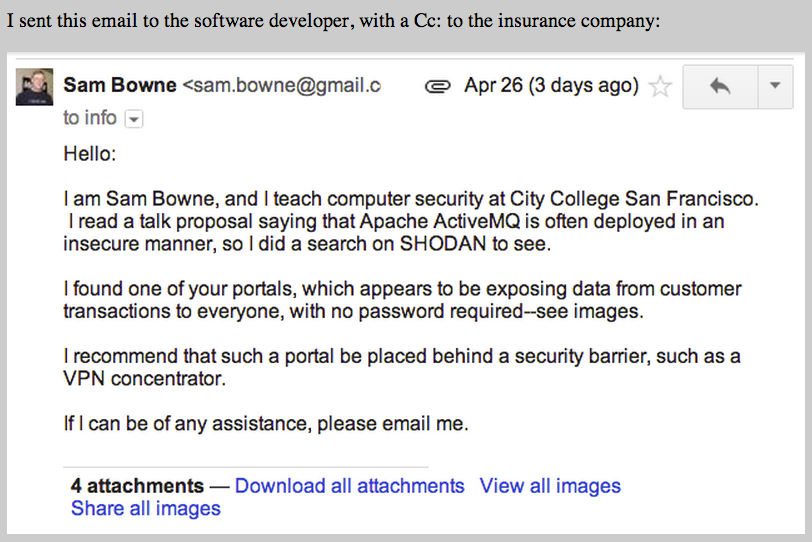 All materials posted at samsclass.info and free to use
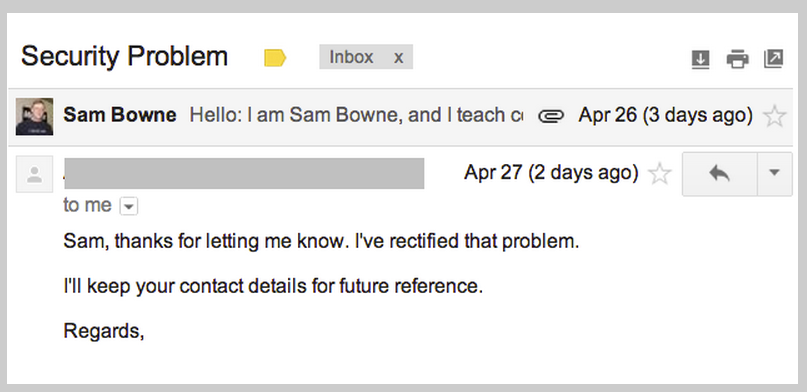 All materials posted at samsclass.info and free to use
Wordpress Bots
All materials posted at samsclass.info and free to use
>2000 WordPress Bots
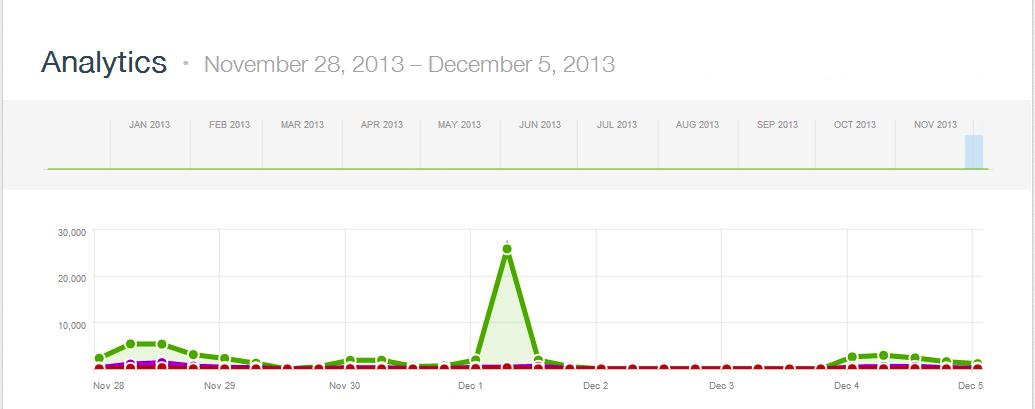 Thanks to Steven Veldkamp
All materials posted at samsclass.info and free to use
WordPress Has Known for 7 Years
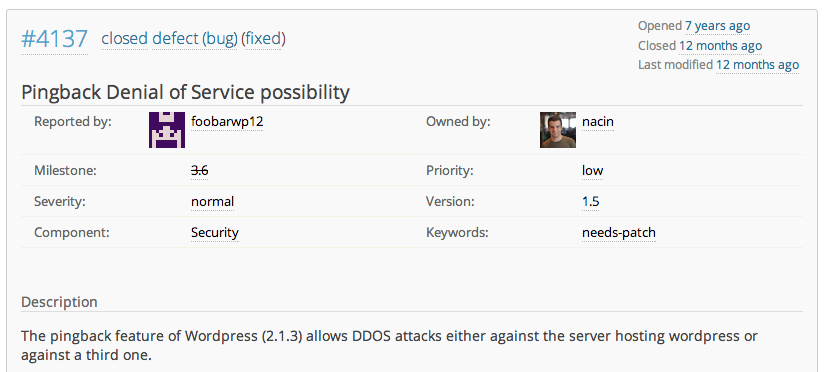 All materials posted at samsclass.info and free to use
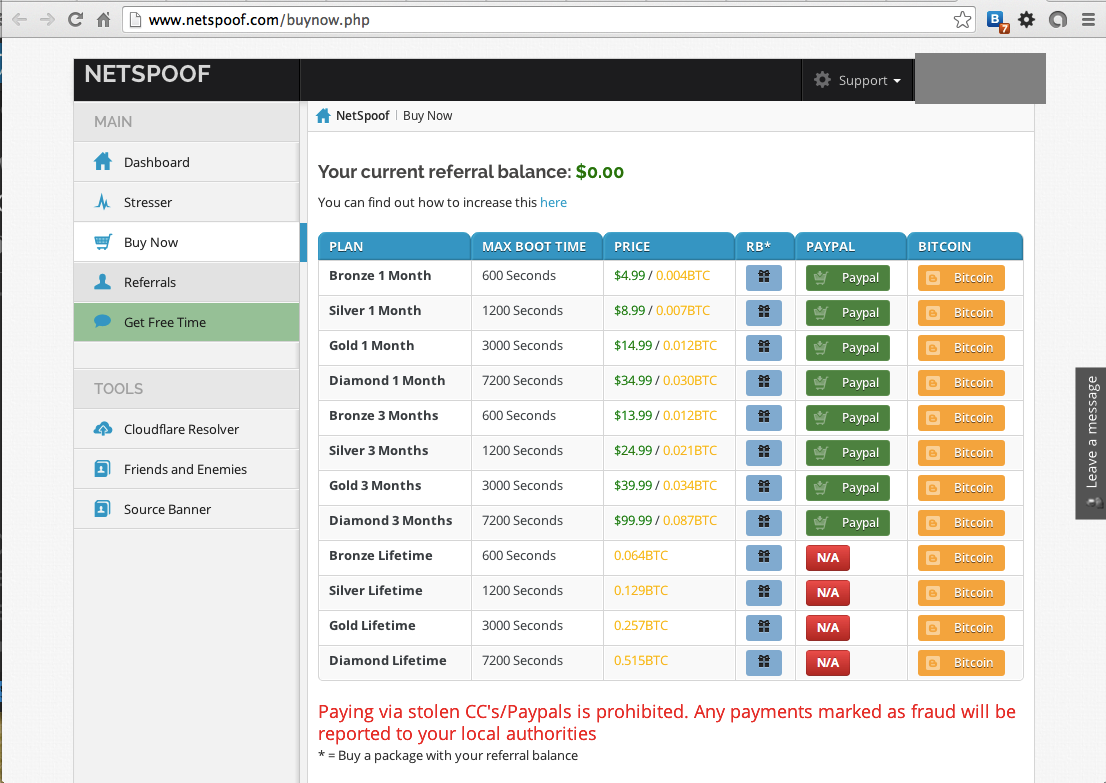 All materials posted at samsclass.info and free to use
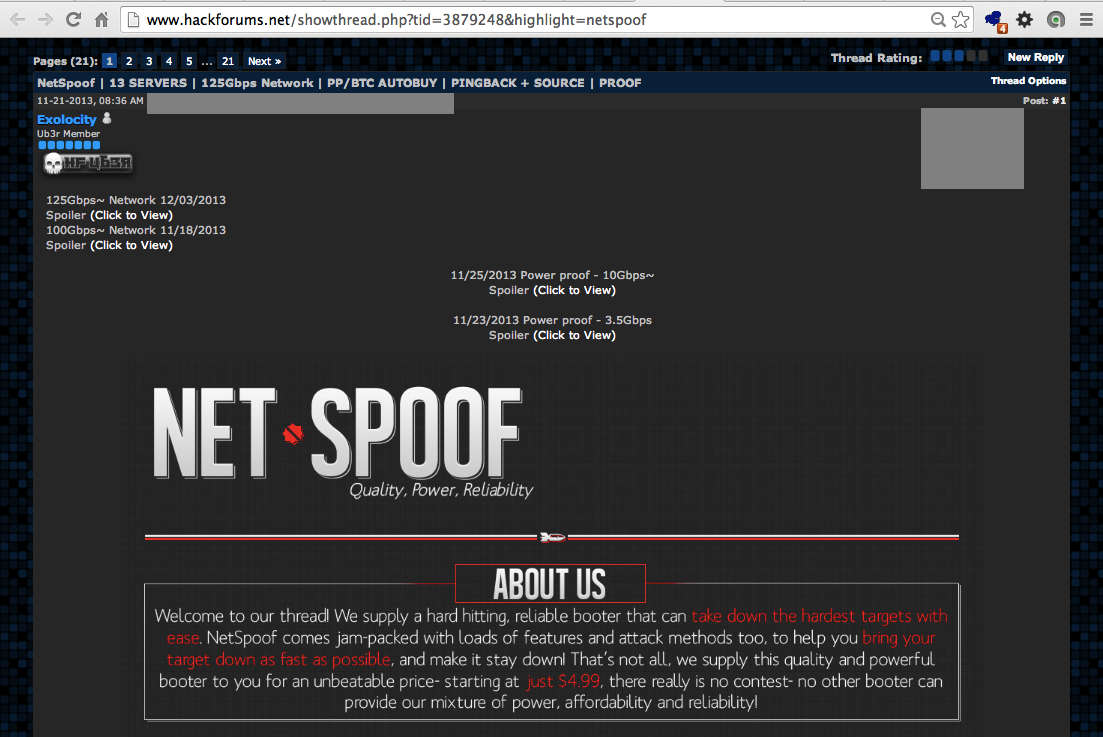 All materials posted at samsclass.info and free to use
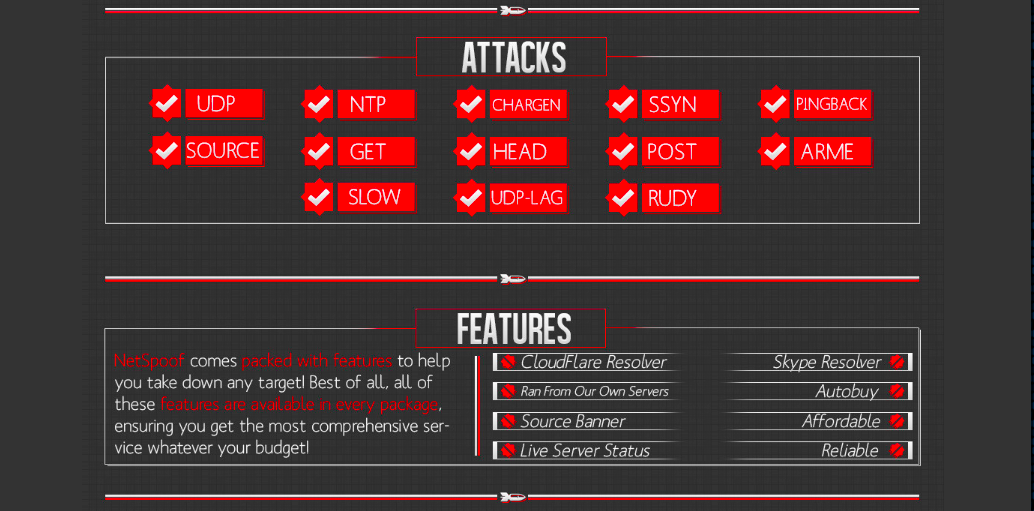 All materials posted at samsclass.info and free to use
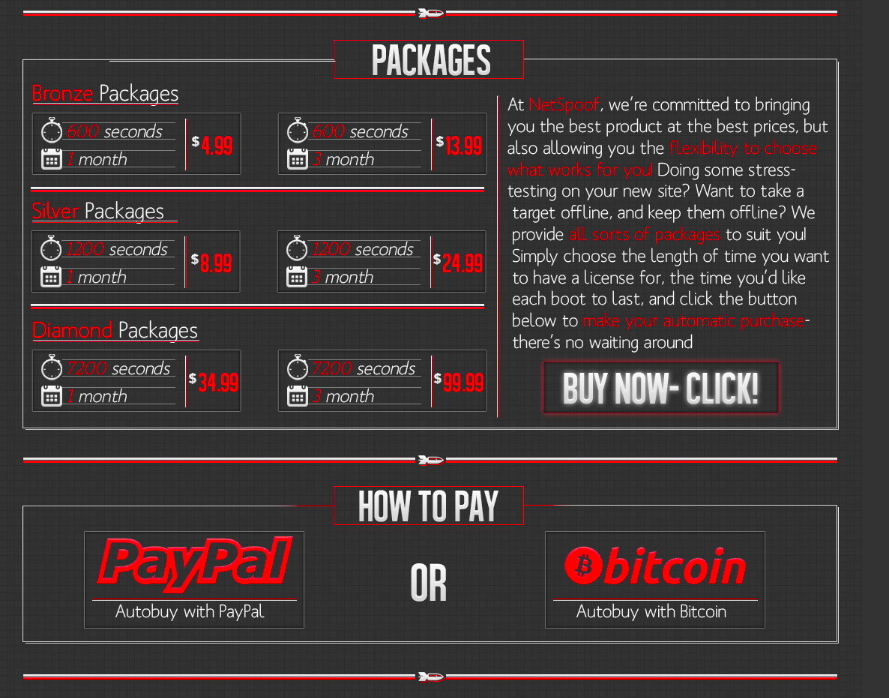 All materials posted at samsclass.info and free to use
Open DNS Resolvers at Colleges
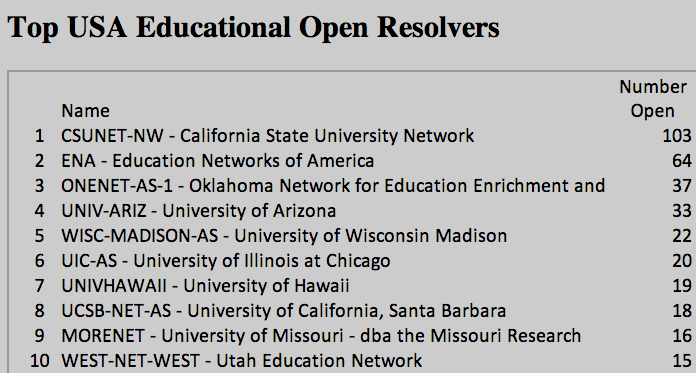 All materials posted at samsclass.info and free to use
Results
Seven months after notification
38% decrease in open resolvers, from a total of 682 to 421
All materials posted at samsclass.info and free to use
Old Wordpress Version
Wall Street Journal
Wordpress version from 2012
Ty Ryan Satterfield (@I_am_ryan_S)
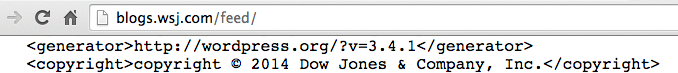 All materials posted at samsclass.info and free to use